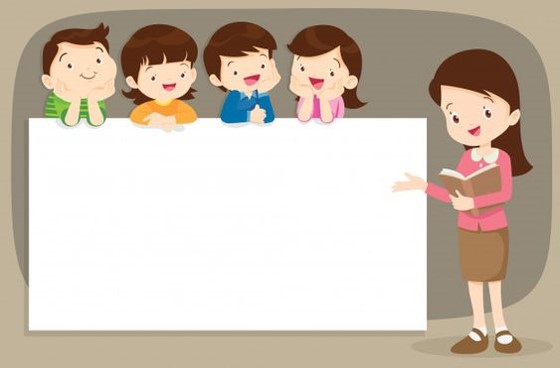 LUYỆN TẬP
MỞ RỘNG VỐN TỪ VỀ BÁC HỒ VÀ NHÂN DÂN
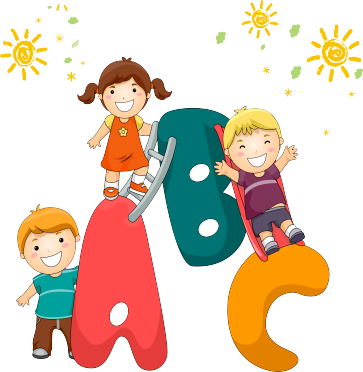 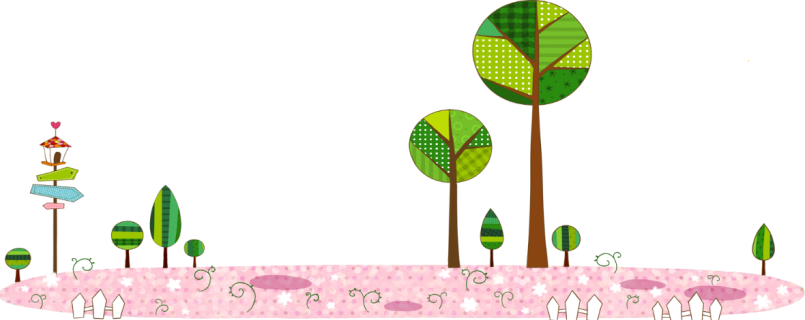 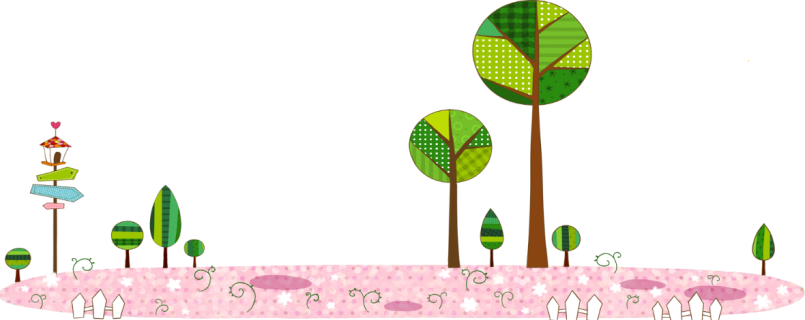 Bài 1. Xếp các từ dưới đây vào nhóm thích hợp:
Hãy đặt câu với các từ em vừa tìm được.
quan tâm
kính trọng
yêu thương
kính yêu
chăm lo
nhớ ơn
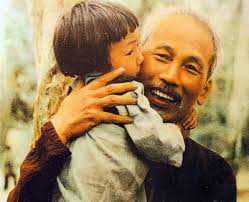 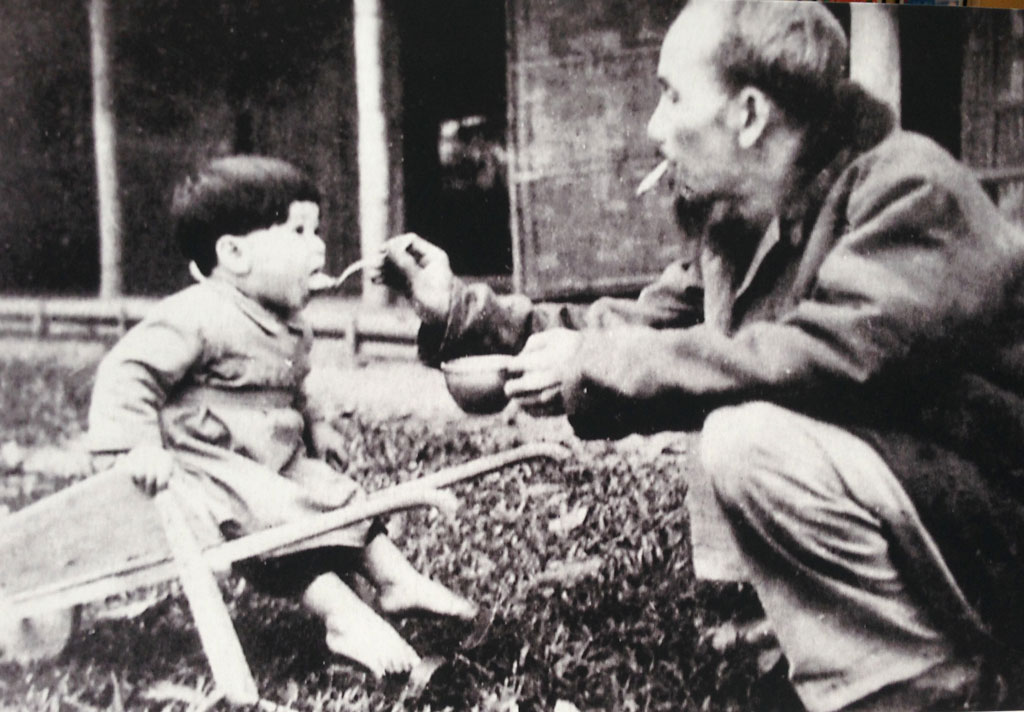 Bác Hồ bón cơm cho cháu bé khi đến thăm một trại nhi đồng ở Việt Bắc, năm 1950.
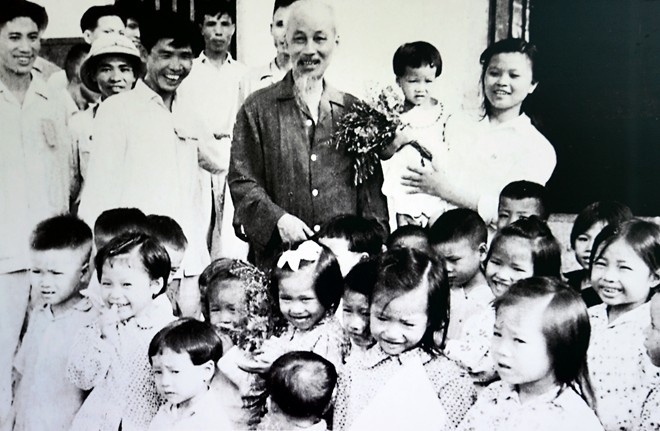 Bác Hồ thăm lớp mẫu giáo ở xã Nghĩa Dân, Kim Động (Hưng Yên tháng 9/1961).
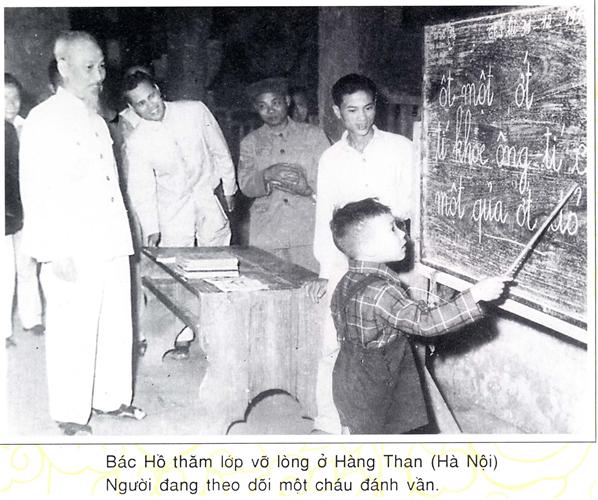 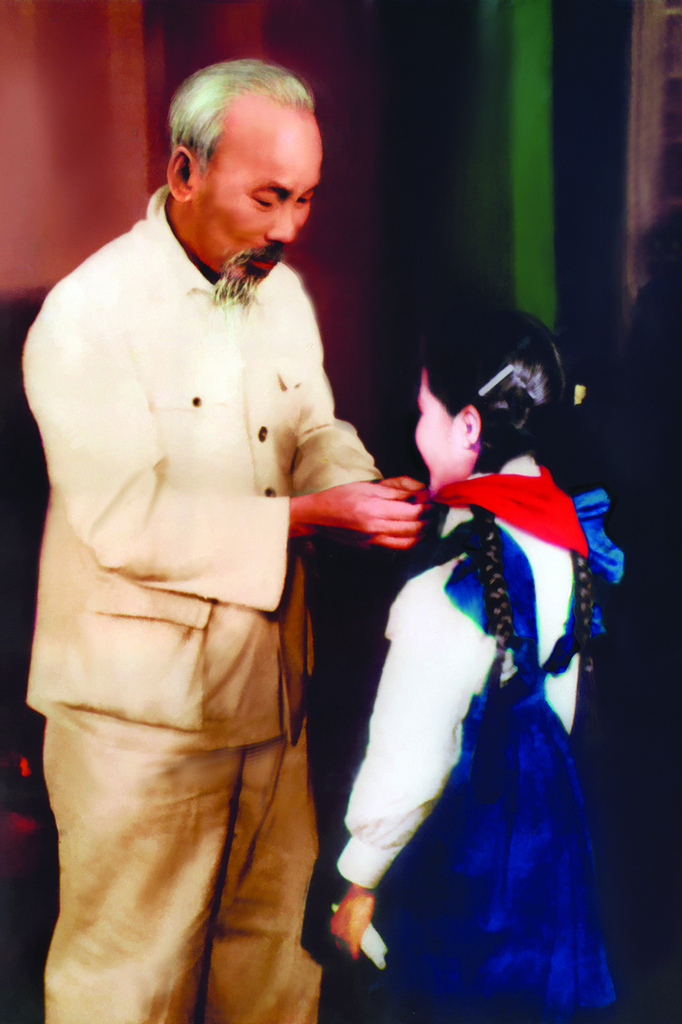 Bác Hồ luôn dành tình cảm đặc biệt đối với các cháu thiếu nhi, nhi đồng.
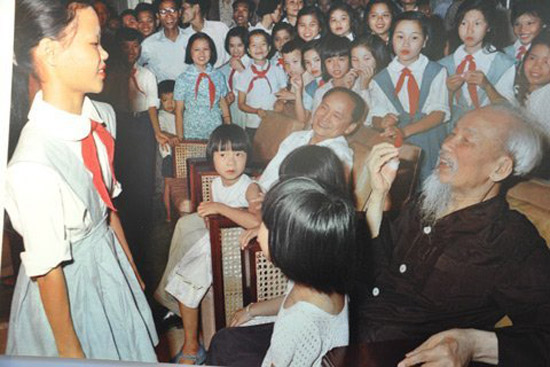 Ngày quốc tế Thiếu nhi 1/6/1969, Bác Hồ dù bận việc nước vẫn dành tình cảm và sự quan tâm sâu sắc đến các cháu thiếu nhi.
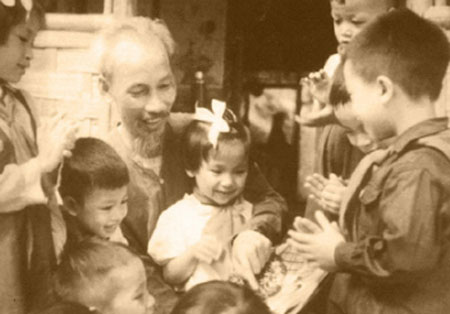 Tấm lòng yêu thương và những lời dạy quý báu của Người vẫn luôn đồng hành cùng bao thế hệ trẻ Việt Nam.
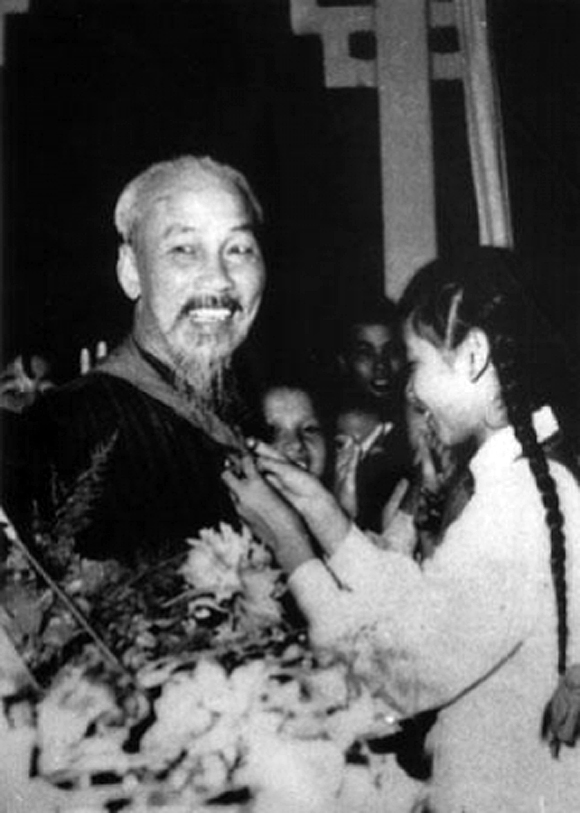 Các thế hệ thiếu nhi Việt Nam đời đời nhớ ơn Bác và nguyện học ra sức học tập theo 5 điều Bác dạy.
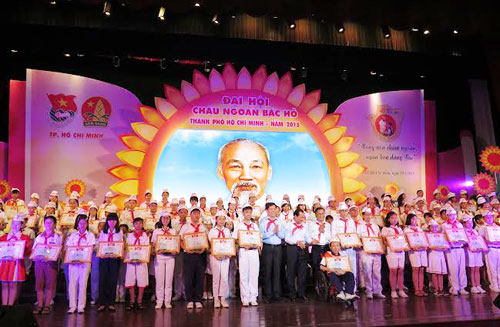 Các thế hệ thiếu nhi Việt Nam sẽ luôn phấn đấu là cháu ngoan Bác Hồ Chí Minh.
Bài 2. Chọn từ phù hợp để hoàn thành câu.
anh dũng
thân thiện
cần cù
a) Người dân Việt Nam lao động rất (……).
b) Các chú bộ đội chiến đấu (……….)  để bảo vệ Tổ quốc.
c) Người Việt Nam luôn (………..)  với du khách nước ngoài.
Cần cù:
Anh dũng:
không sợ khó khăn, nguy hiểm khi làm những việc cao đẹp.
thể hiện sự tử tế và có thiện cảm với nhau.
Thân thiện:
chăm chỉ, chịu khó một cách thường xuyên.
Bài 3. Quan sát tranh:
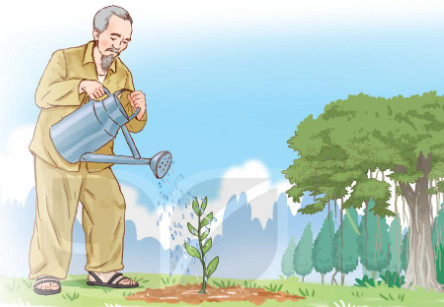 b) Nói một câu về Bác Hồ.
a) Đặt tên cho bức tranh.
THẢO LUẬN NHÓM ĐÔI
Bác Hồ tưới cây.
Tranh vẽ ai?
Bác đang làm gì?
Em đoán Bác đang ở đâu?
Bác Hồ và cây xanh.
Video bài hát Trồng cây lại nhớ đến người
https://www.youtube.com/watch?v=lBumbPRRmRw